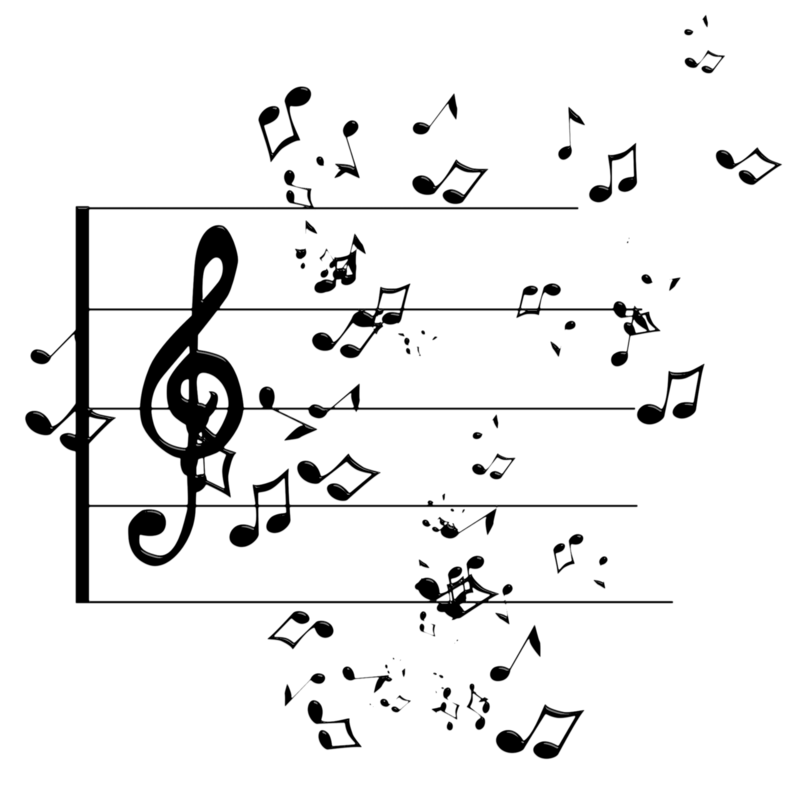 Авторы  проекта:
 Конради Л.Э, Колесник В.Н. - преподаватели по классу фортепиано.

Участники проекта: 
    Учащиеся, преподаватели и концертмейстеры фортепианного, хорового и вокального отделений школы  с 1 по 8 класс. 

Срок реализации:  декабрь 2017 г. -  май 2021 г.
Место реализации: «ДШИ им. М. И. Глинки г.Всеволожск»
Вид проекта: творческий.
Замысел проекта
Проект был задуман в 2017 году в результате общения и обмена творческим опытом двух преподавателей фортепианного отделения, с целью ознакомления  учащихся, родителей и преподавателей с музыкой композиторов, живущих и творящих в настоящее время в России, а также создания новых возможностей для учащихся проявить себя в  концертной деятельности.
       Главным желанием преподавателей являлось создание особой атмосферы мероприятий проекта (концерты  в форме праздника с сопровождением музыкальных номеров красочными картинками из презентации). Такая форма концерта способствует созданию эмоциональной  раскованности, помогает  улучшить дружеские и творческие взаимоотношения преподавателей, учащихся и их родителей,  создает условия для успешности каждого ребенка.
Проектный замысел заключался в организации концертов, способствующих также расширению музыкального кругозора, воспитанию патриотизма через музыку Российских композиторов, повышению интереса к исполнительству  и главное - повышения  мотивации к дальнейшему  обучению. 
         Участие в данном проекте дает возможность каждому ребенку проявить себя в праздничной обстановке, исполнить любимые произведения, получить эмоциональный отклик слушателей.
Р Е А Л И З А Ц И Я    П Р О Е К Т А
В рамках проекта (с момента его возникновения  до настоящего времени) состоялось три концерта  разнообразных по содержанию (информация об основных особенностях творчества композиторов), репертуару (российские и зарубежные современные композиторы) и  исполнителям (разные формы ансамблевого исполнительства), с вовлечением в творческий  процесс преподавателей и учащихся других отделений (вокал,  флейта, скрипка).
      К каждому концерту была создана яркая презентация из различных картинок, которые дополнили концертные номера, способствовали  образному зрительному восприятию. Так же были подготовлены красочные афиши и пригласительные билеты.
Первый концерт состоялся в декабре 2017 года.
Он был посвящен музыке  композиторов, творческая жизнь  которых тесно связана с Санкт – Петербургом.
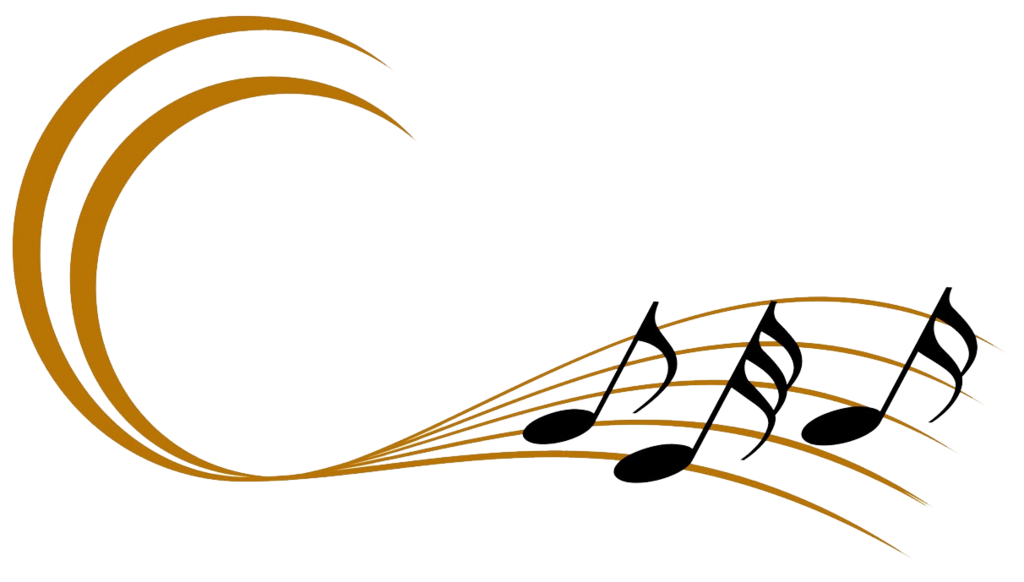 Владимир Коровицын, Жанна Металлиди, Сергей Баневич - эти композиторы и их произведения стали героями первого  тематического концерта. Ряд пьес из сборников: «Детский альбом» «Путешествие по странам Западной Европы» Владимира Коровицына , «Самый лучший день» Жанны Металлиди, «Петербургские страницы» Сергея Баневича и его вокальная музыка  из радиопостановки «Гуслина консерватория» и спектакля «Земля детей»  прозвучали в сольном и ансамблевом исполнении учащимися разного возрасного уровня .
    Музыка этих композиторов уникальна разнообразием форм и жанров, доступна для понимания  самых маленьких детей и подростков. Это позволило преподавателям выбрать пьесы, учитывая уровень технического и музыкального развития каждого учащегося, его темперамент и личные пожелания.
Содержание первого концерта
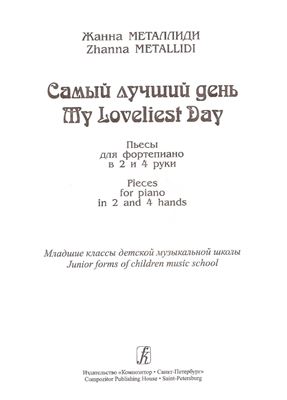 Замечательные пьесы из фортепианных сборников -  «Детский альбом» «Путешествие по странам Западной Европы» Владимира Коровицына, «Самый лучший день» Жанны Металлиди,  - вошли в программу концерта.
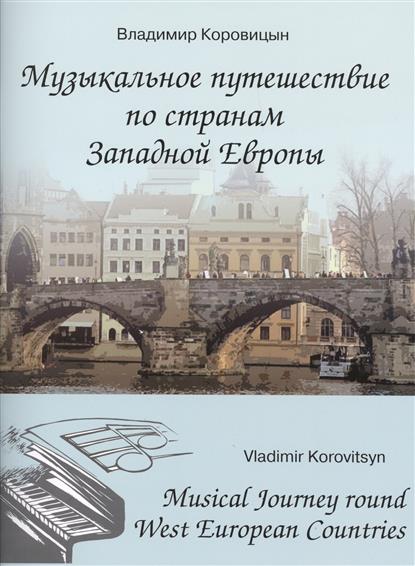 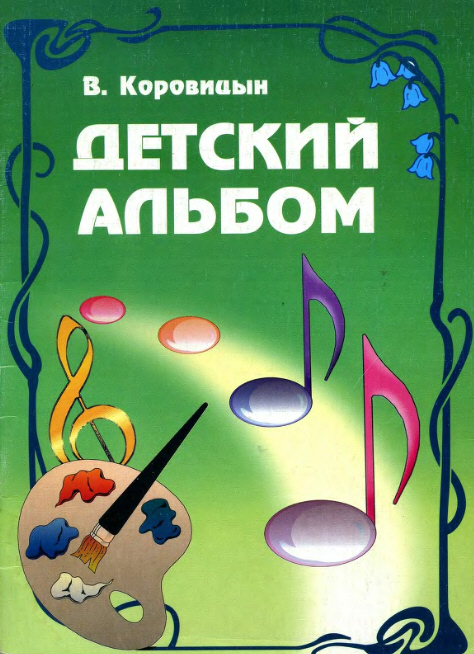 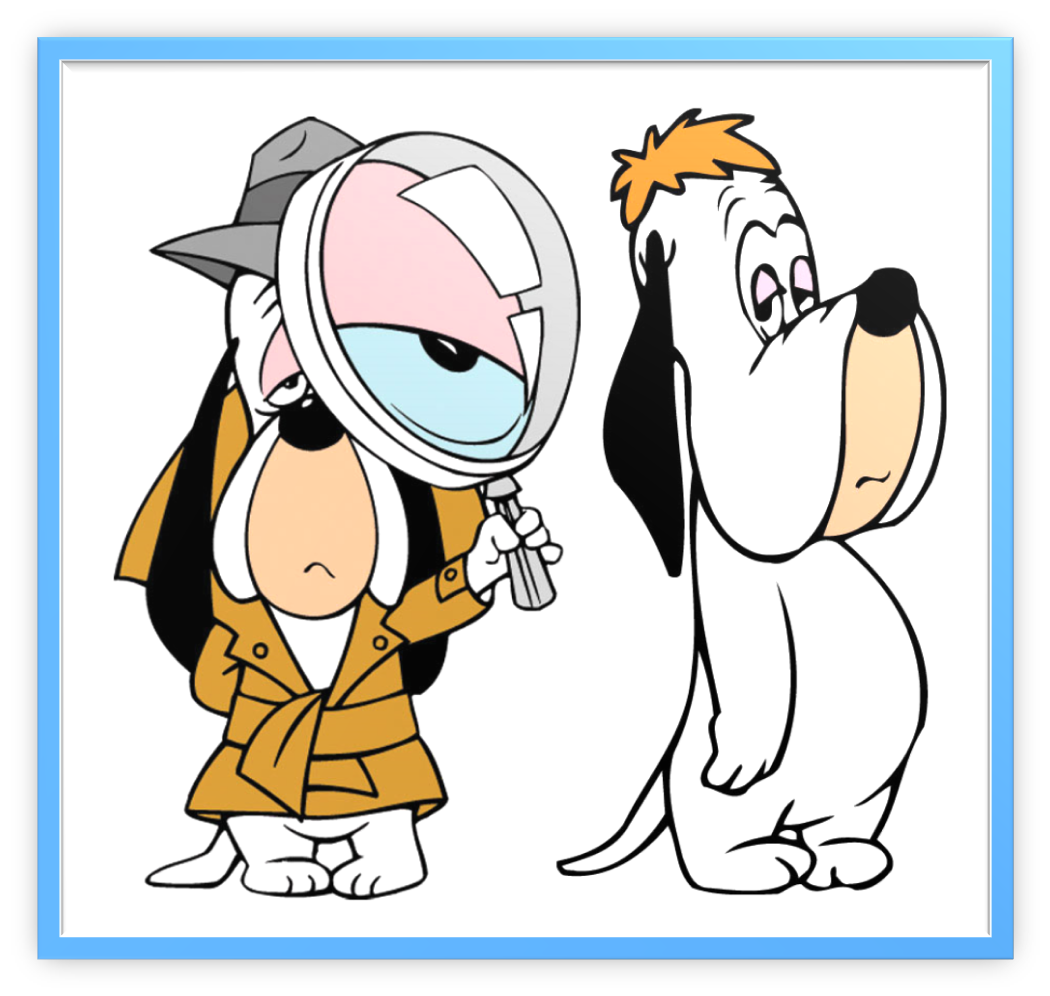 Во время концерта зрители  получили  информацию в виде рассказа  об основных особенностях творчества композиторов, чья музыка  звучала . Участники проекта  совершили вместе со слушателями путешествие в мир детства и  сказки , которое  сопровождалось красочными слайдами  с изображением тематики произведений, названиями пьес и имен их  исполнителей.
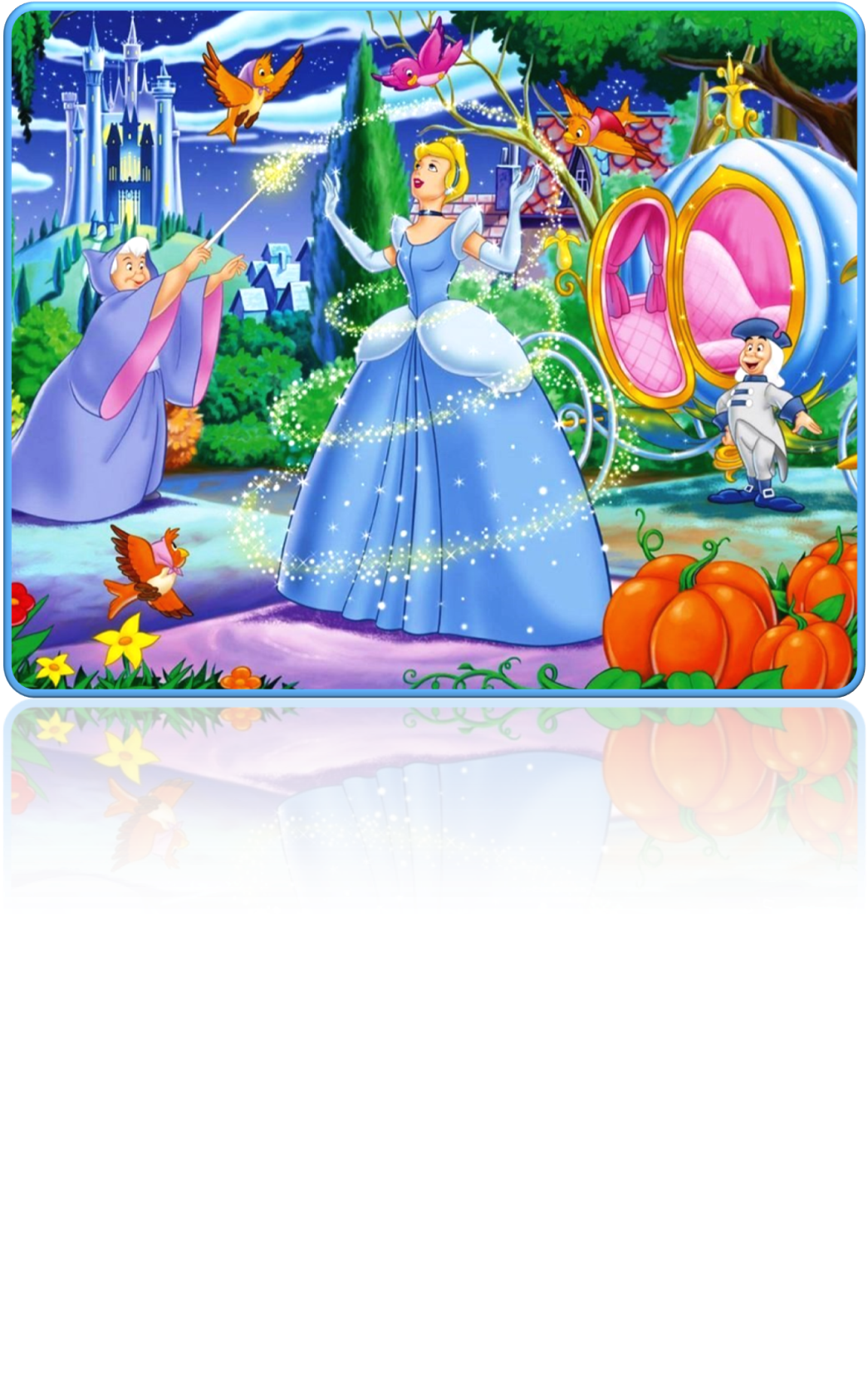 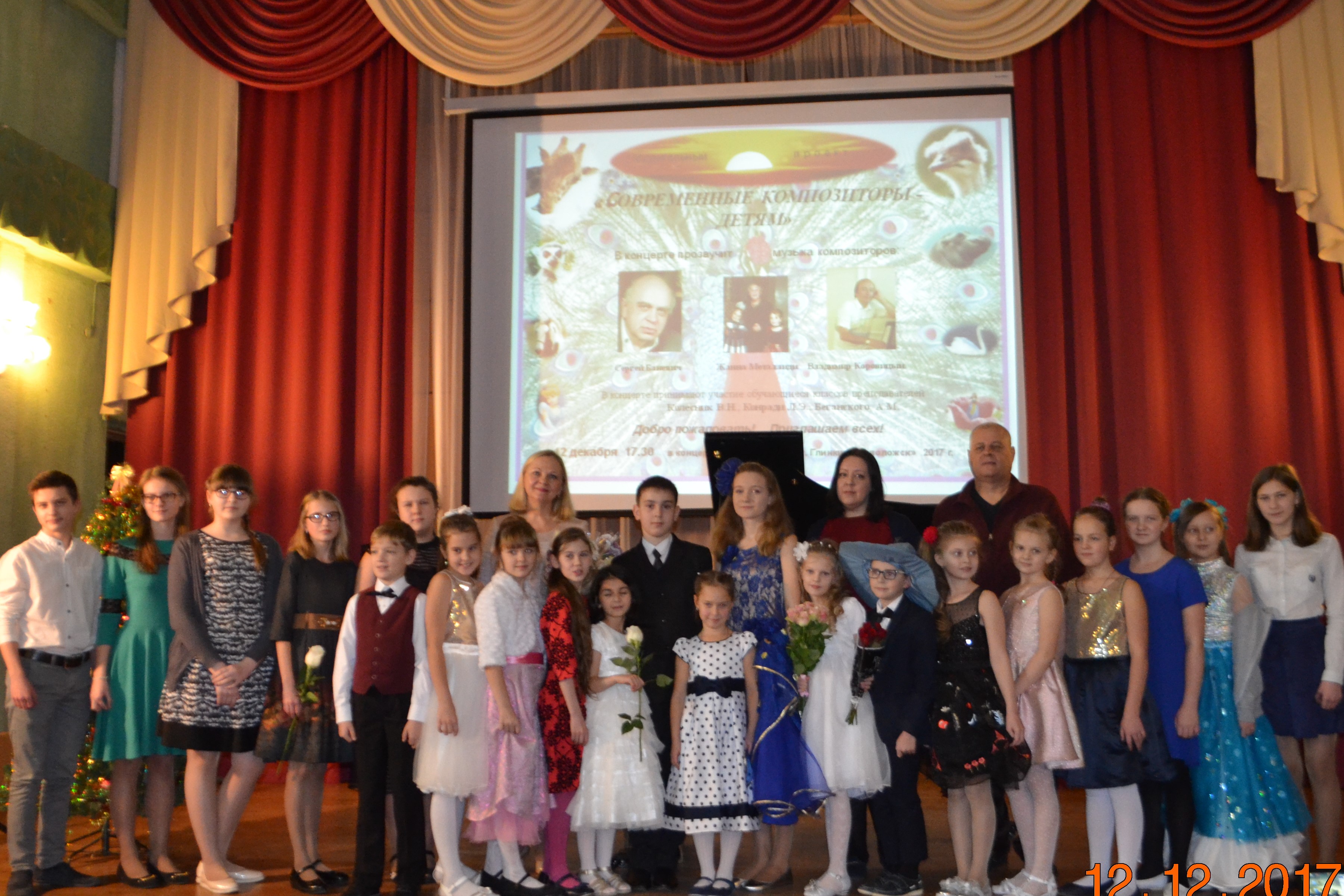 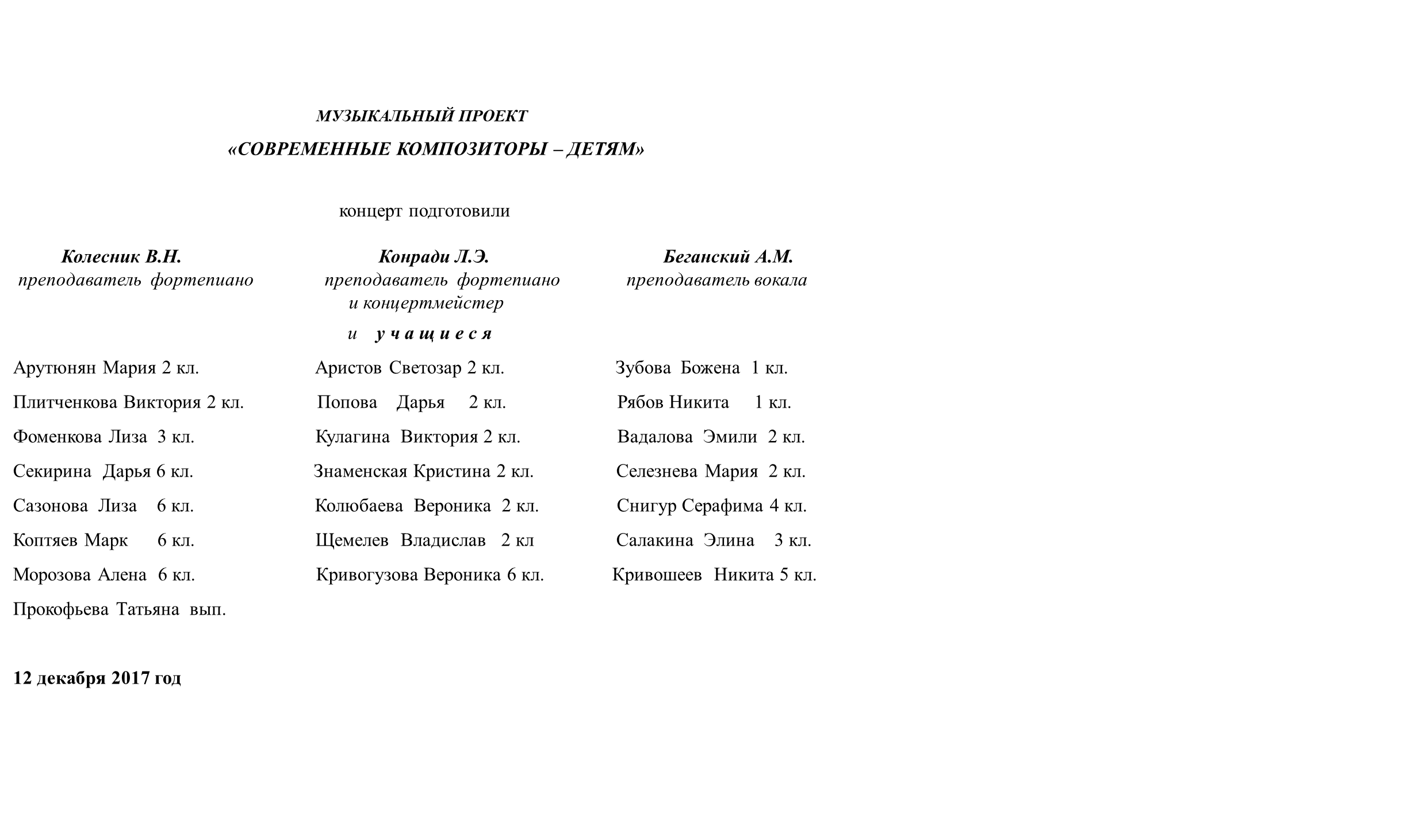 Второй концерт проекта
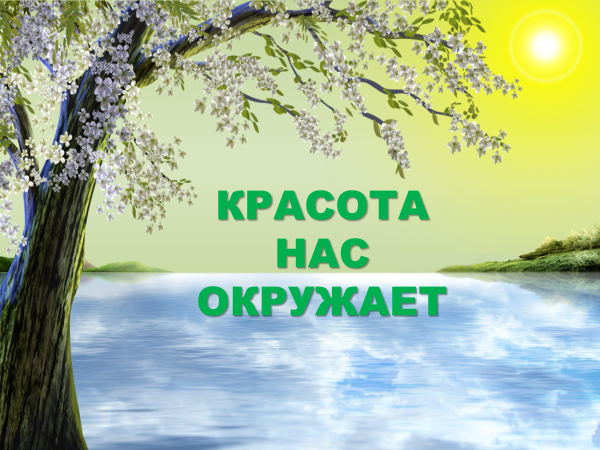 Концерт состоял из  трех тематических частей
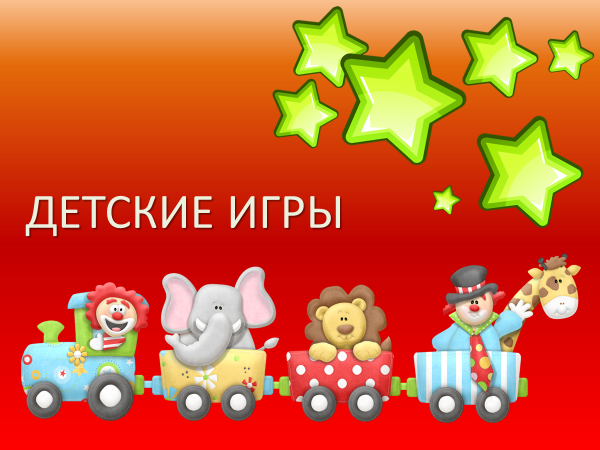 Т А Н Ц Ы
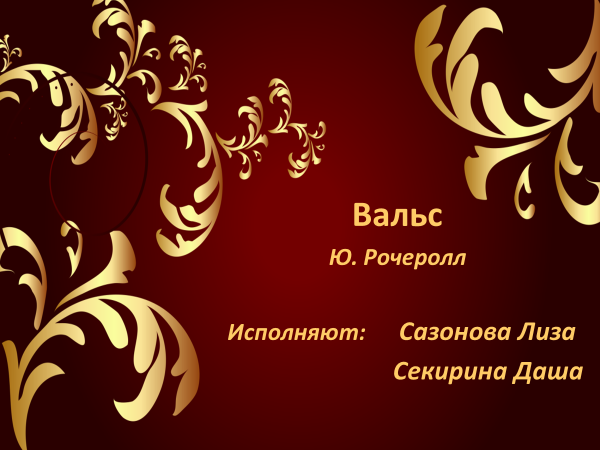 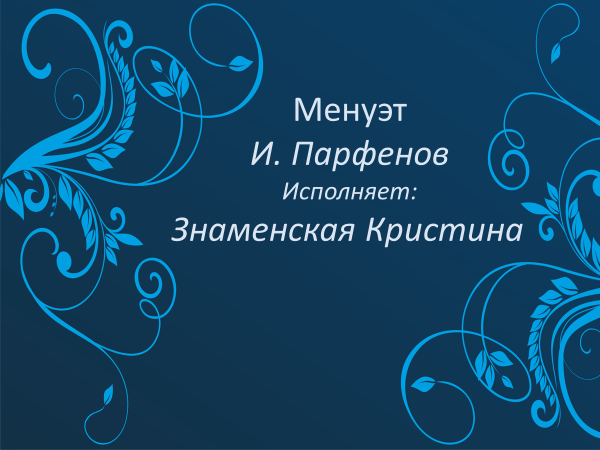 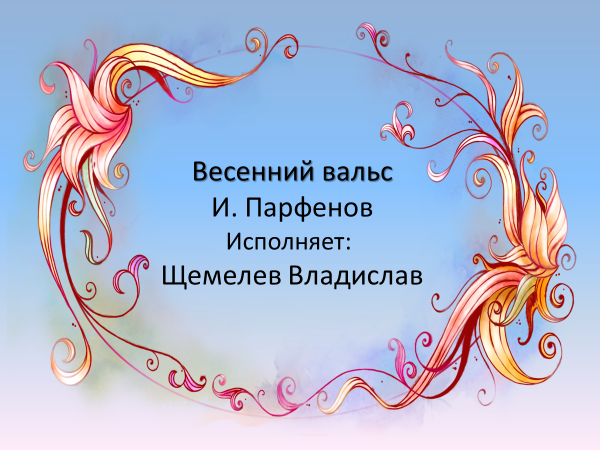 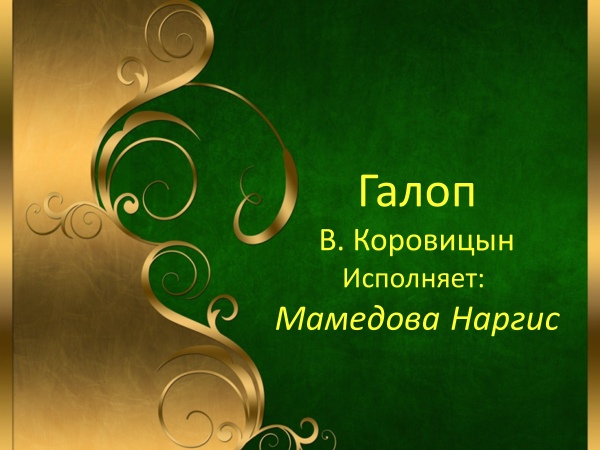 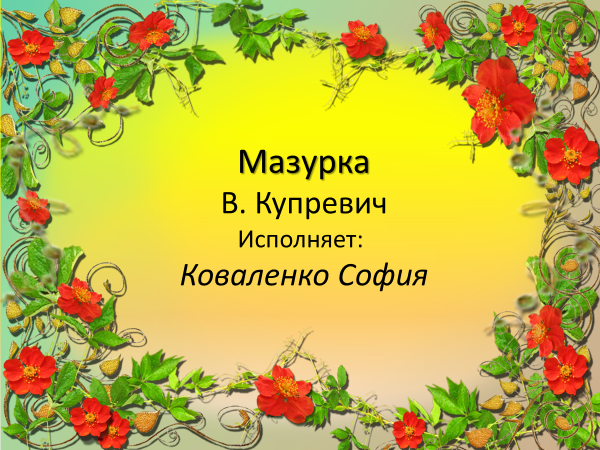 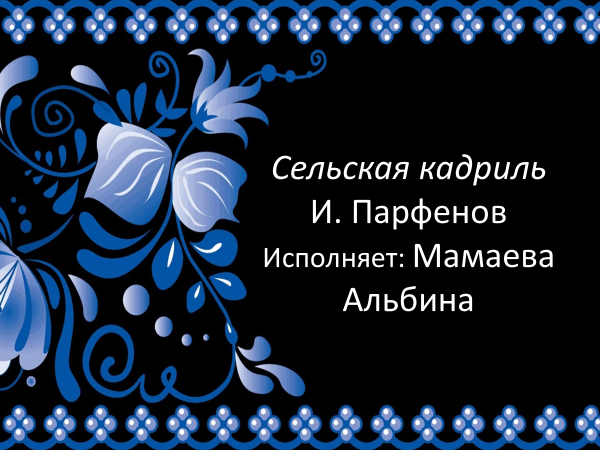 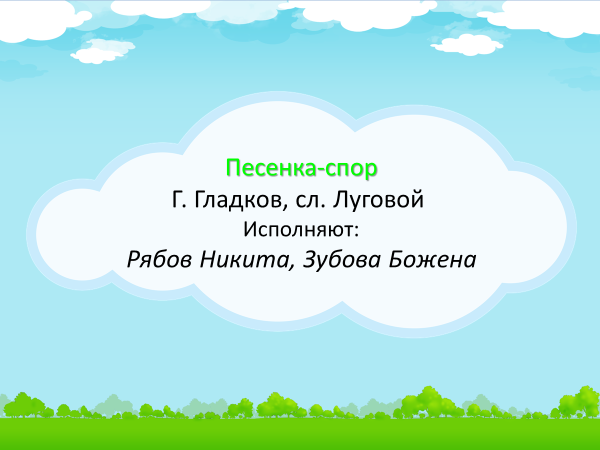 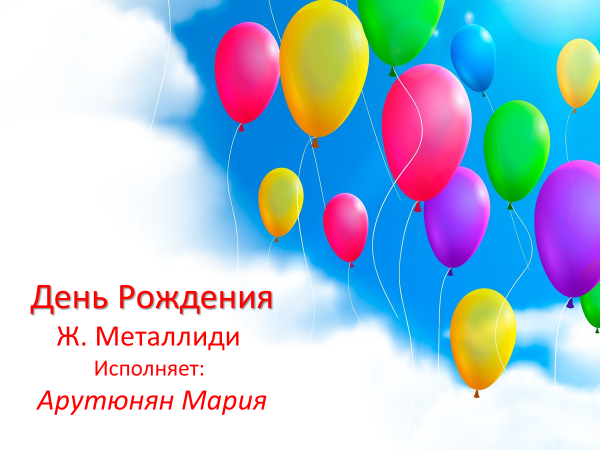 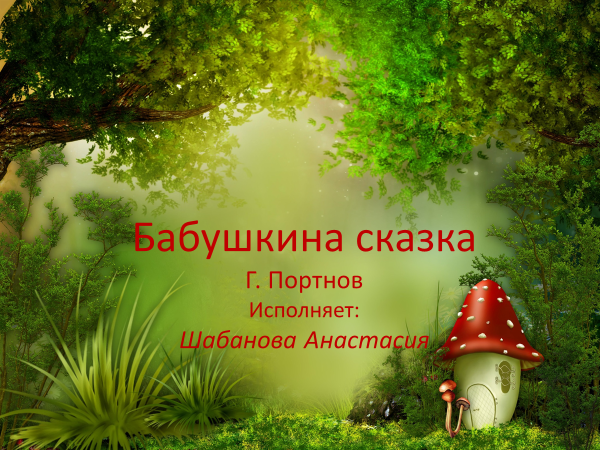 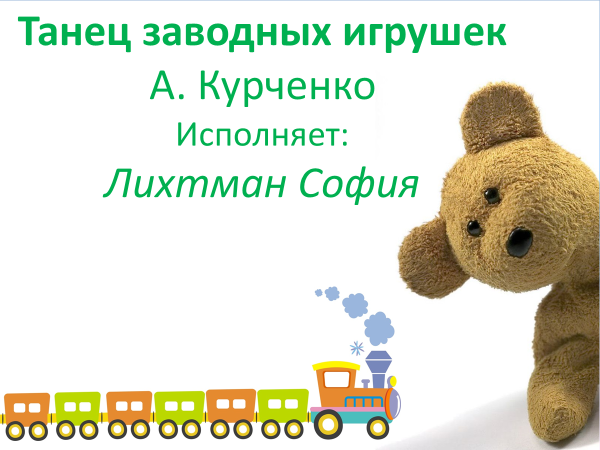 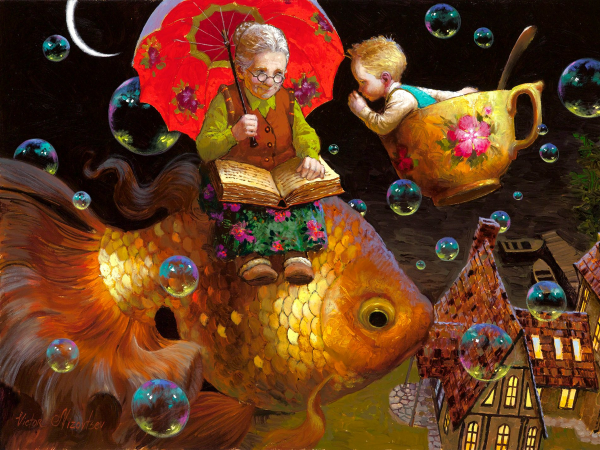 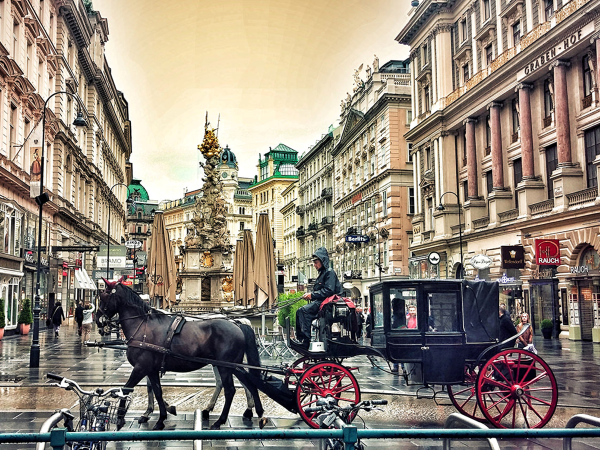 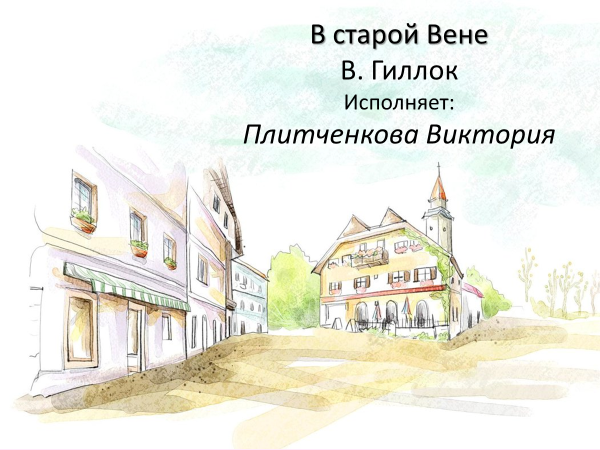 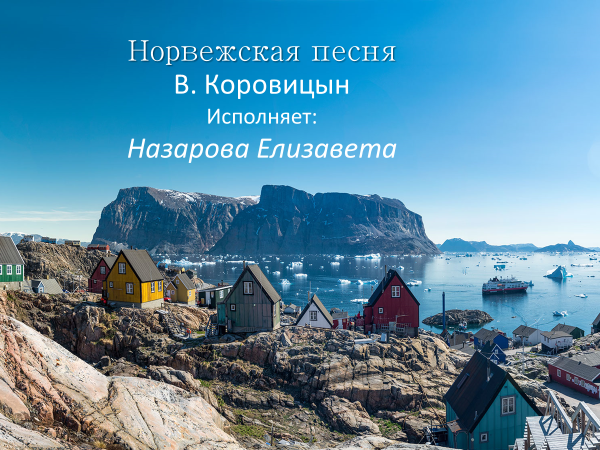 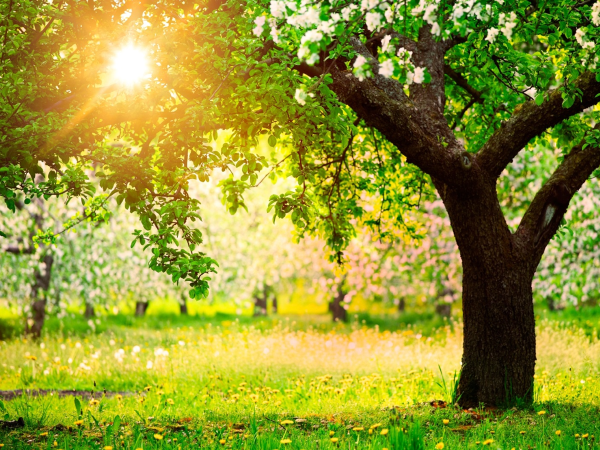 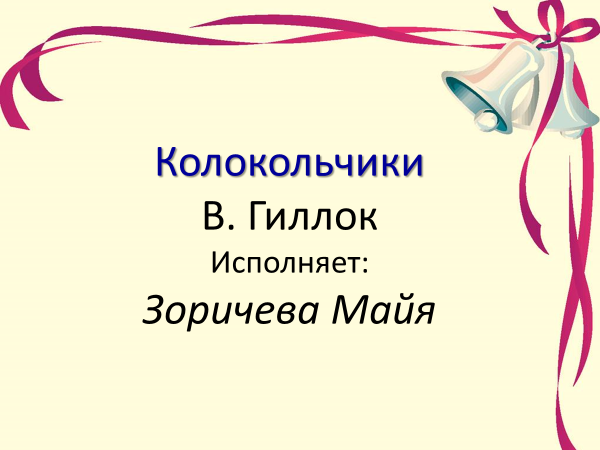 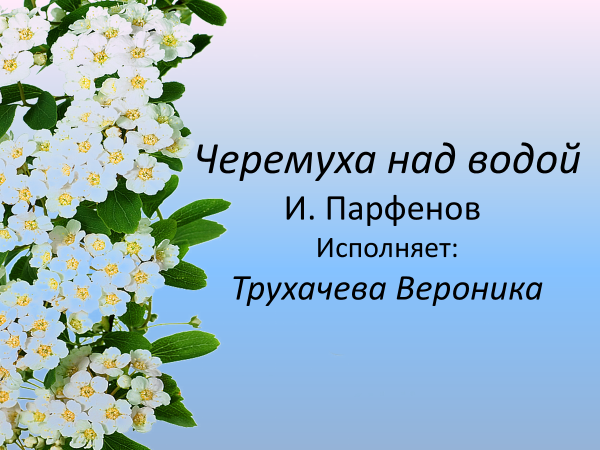 ТРЕТИЙ     КОНЦЕРТ
В концерте представлены виды основных музыкальных жанров:
ПЕСНЯ, ТАНЕЦ, МАРШ.
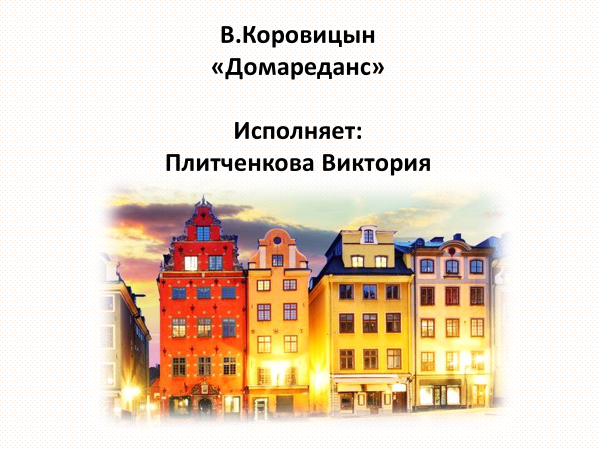 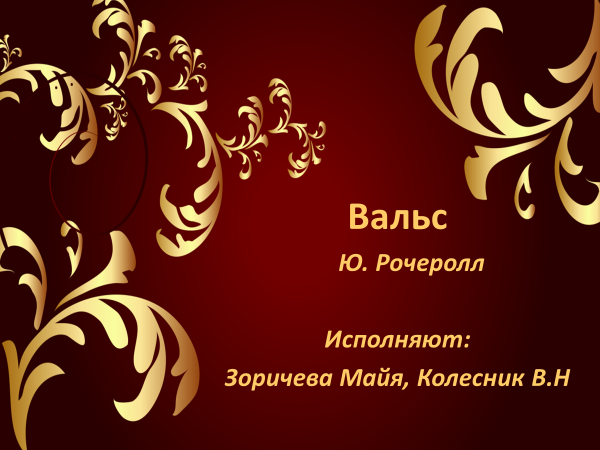 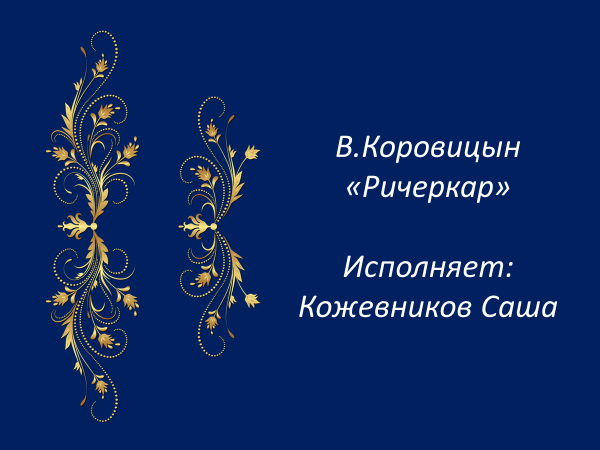 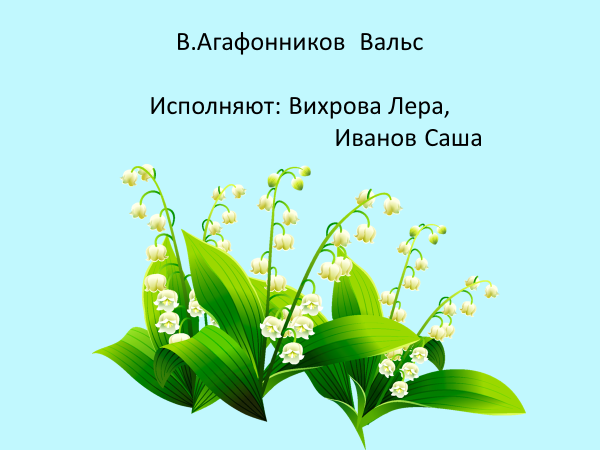 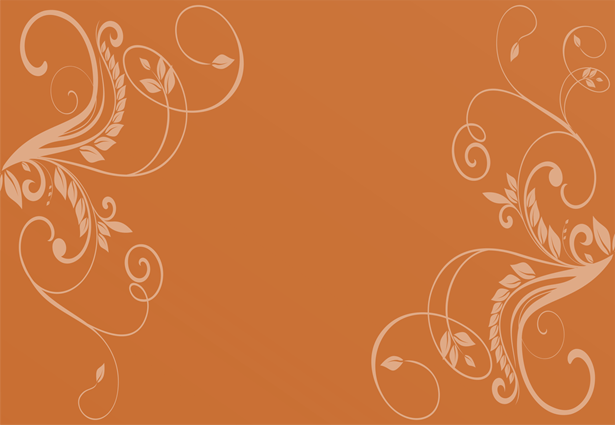 А.Островский  
 «Школьная полька»
 Исполняют:    
Вихрова Лера,
 Иванов Саша
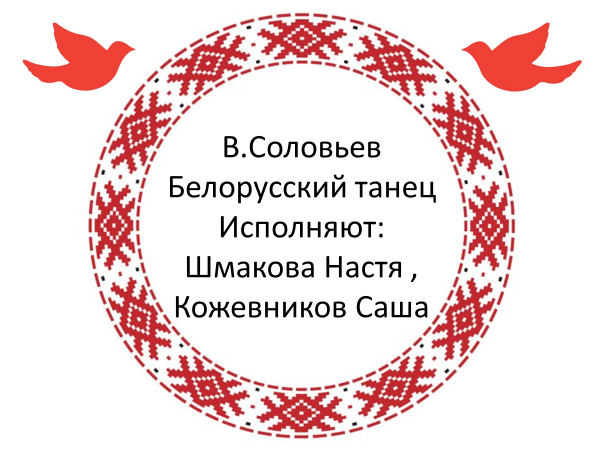 Учащиеся и родители познакомились с понятием   ПРОГРАММНАЯ МУЗЫКА
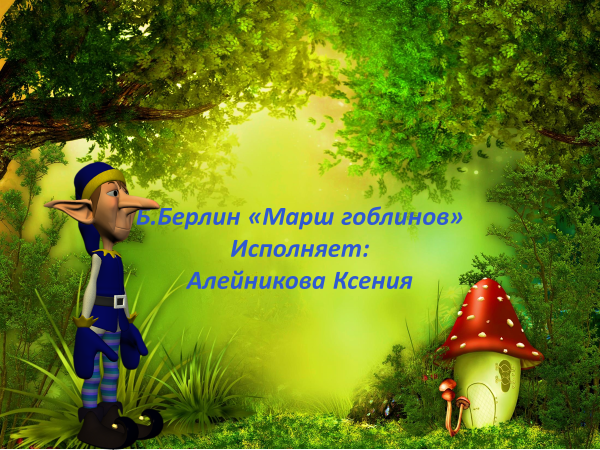 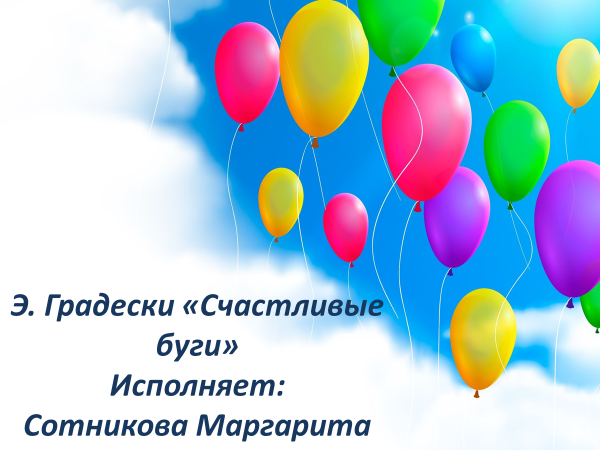 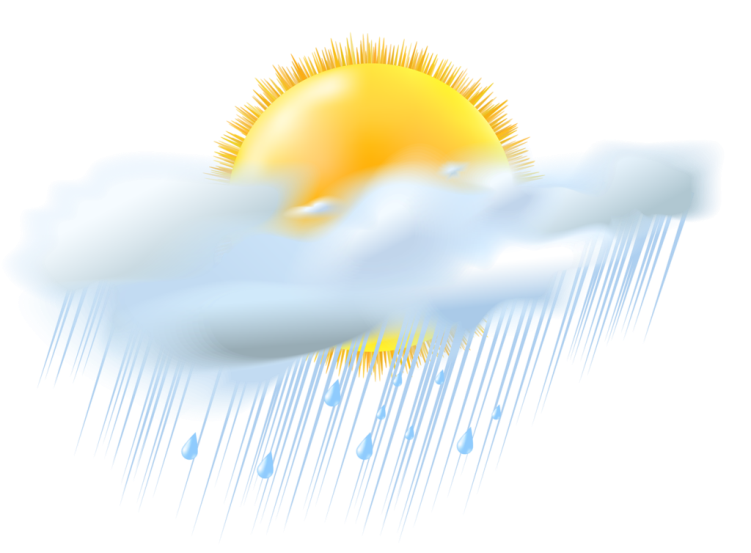 Т.Назарова  
«Летний дождик» 
Исполняет: 
Плитченкова Ева
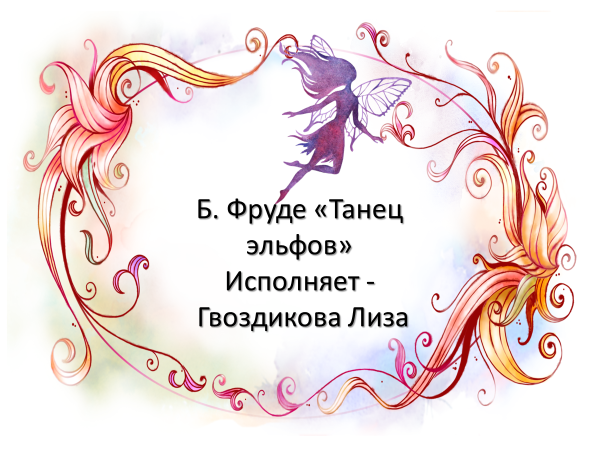 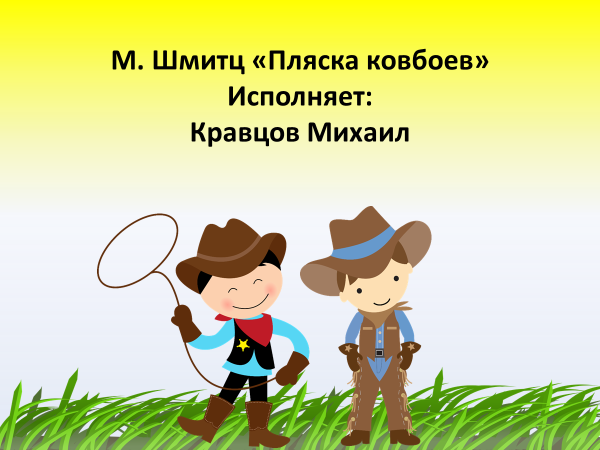 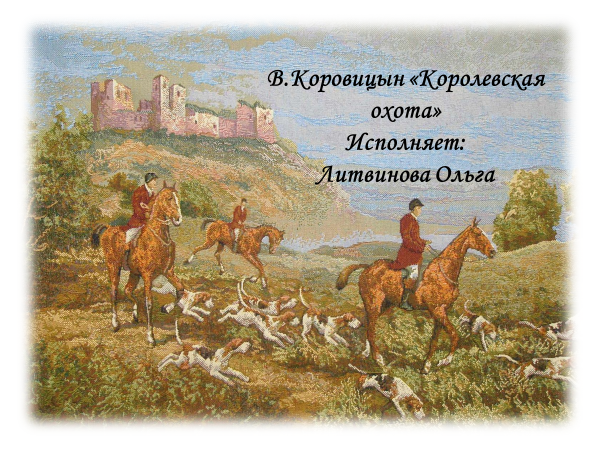 Ресурсы обеспечения проекта
Организационные: 
Деятельность педагогов и детей регулируется в соответствии с разработанным планом деятельности и содержанием учебно- воспитательной и культурно-познавательной работы в классе.  
Информационные:
Произведения фортепианной, вокальной, инструментальной музыки  В.Коровицына, Ж.Металлиди, С.Баневича, г.Балаева, И.Парфенова, В.Гиллока и других современных  композиторов.
Материально - техническое обеспечение:  видеоаппаратура, микрофон, рояли и другие инструменты. 

Актуальность выбранной темы:
        Расширение музыкально-познавательной сферы учащихся. Удовлетворение духовных потребностей личности. Возможность самореализации в концертной деятельности.
Цель:
Повышение  мотивации к обучению  через  раскрытие творческих способностей   учащихся
З А Д А Ч И
Образовательные:	
 • Овладение драматургическими особенностями  малых форм.
 • Работа над техническими  приёмами игры на инструменте,  
    необходимыми для решения художественных задач.
 • Обучение навыкам звукоизвлечения.
 • Работа над особенностями ансамблевого исполнительства.
 • Обучение навыкам грамотного аккомпанирования и чуткого
    отношения к исполнителю. 
 • Расширение знаний учащихся о музыке современных
    композиторов.
Развивающие: 
 •  Развитие творческого воображения и артистизма.
 •  Развитие коммуникативных способностей, основ
    культурного поведения, исполнительской культуры.
 • Формирование эстетического  вкуса на лучших образцах
    современной  музыки российских и зарубежных композиторов. 
 •  Развитие восприятия музыки  разных стилей и  жанров.
Воспитательные:
 • Воспитание сценической выдержки, воли, характера, чувства
    ответственности за совместную творческую деятельность.
 • Воспитание грамотного слушателя, ценителя музыки.
 • Воспитание творческой активности и умения общаться с
    аудиторией.
 • Воспитание  чувства патриотизма , через творчество Российских
    композиторов.
Э Т А П Ы   П Р О Е К Т А
I этап ( подготовительный)
       •  Подбор литературы по теме современные композиторы.
       •  Подбор исполнительского репертуара.
            II этап 
       • Распределение информационного и исполнительского материала 
         (произведений композиторов) между учащимися и преподавателями,
         участвующими  в концерте.
       • Разучивание произведений, выбранных на I этапе .Тщательная работа над
         интонацией, пианистическими движениями, отработка пульса в сольном и
         ансамблевом исполнении.
       • Работа над формообразованием и звукоизвлечением, над воплощением
          художественного образа в разучиваемых пьесах. 
      • Создание презентации  к  концерту.
•   Реализация проекта  происходит в результате системной работы с  учащимися на уроках,  их
      домашними занятиями,  общением  с родителями.  За месяц до назначенной даты концерта  проходят
      репетиции, сначала в классе, затем в концертном зале, проходит монтаж с видео  материалом.     За неделю
      до концерта проводится репетиция всего концерта со всеми участниками по  выстроенной программе.
 •   III этап  - планируемые результаты проекта:
      проведение праздничного  тематического концерта в назначенную дату, 
      в концертном зале школы, в сопровождении красочной презентации -  для
      родителей, друзей, гостей и всех желающих.
А Н А Л И З
Эмоциональная заинтересованность обучающихся в процессе работы над музыкальными произведениями.
Отзывы родителей, впечатления, чувство  радости детей от концерта, от самореализации.
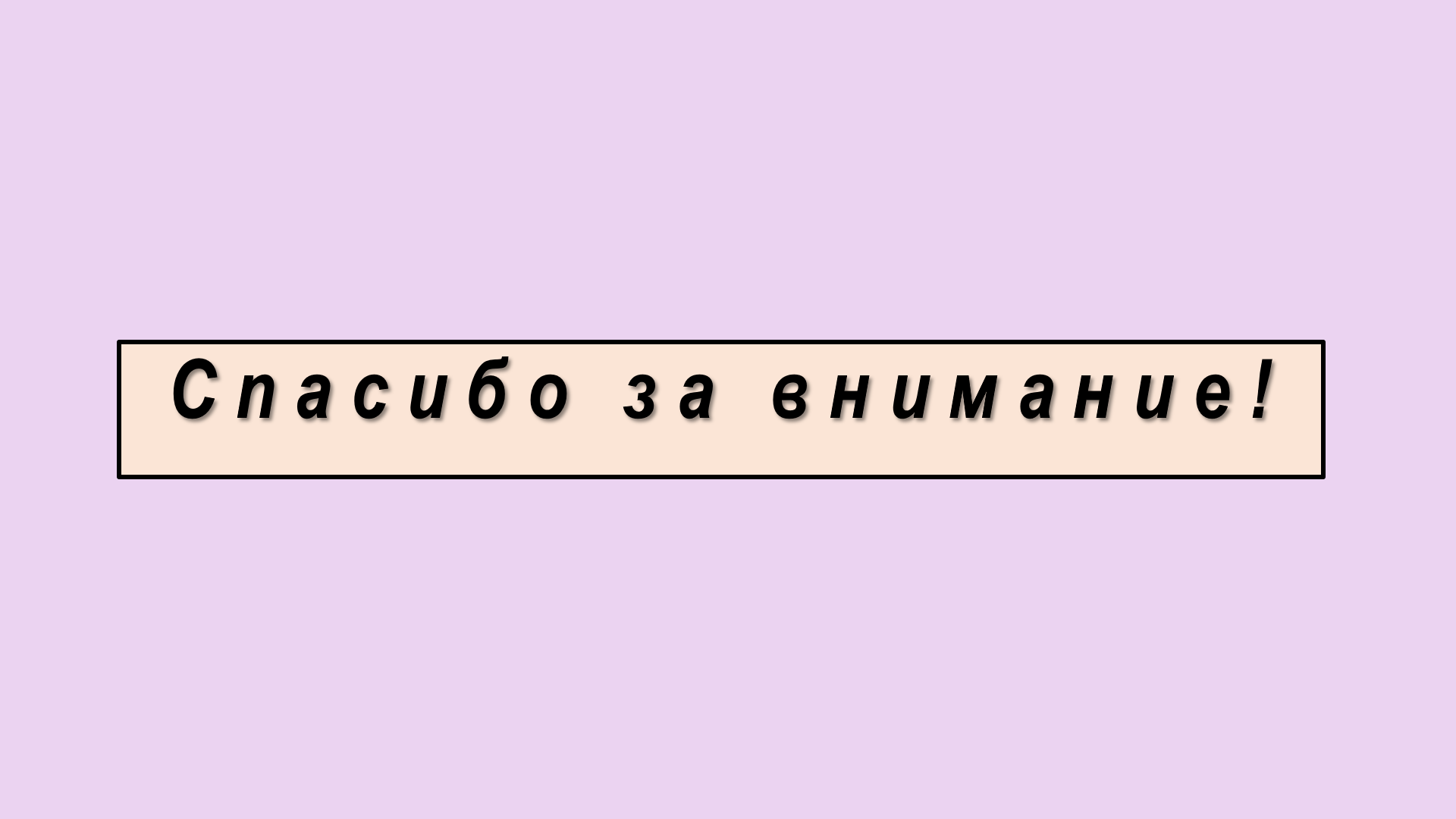